MHC class II binding predictionsNNAlign“Alignment using ANNs”
Class II MHC binding
Binds peptides of length 9-18 (even whole proteins can bind!)
 Binding cleft is open
 Binding core is 9 aa
 Binding motif highly generate
 Amino acids flanking the binding core affect binding
 Peptide structure might determine binding
Monte Carlo simulations can do it
Gibbs samplerwww.cbs.dtu.dk/biotools/EasyGibbs
100 10mer peptides
2100~1030 combinations
SMM-align method
YKTLRAEQA 0.000000 
FGYGAKDVRCHARKAVTHIN 0.000000 
     AVGGVLLFLSVNVHA 0.800060 
ENLPYLVAYQATVCARAQAP 0.871870 
     KYTVIITVHTGDQHQ 0.807350 
     TVKVEPHTGDYVAAN 0.000000 
TGFLIIILAIIAKEGDCAPE 0.000000 
       EGVVLLLVGALVL 0.000000 
      YARFQRQTTLKAAA 0.840780 
         MSSGSFINISV 0.000000 
     SPAIFQSSMTKILEP 0.000000 
    YSGPLKAEIAQRLEDV 0.000000 
     QNILLSNAVLGPQFP 0.532100 
       QEQIGWMTNNPPI 0.000000 
     KPLEDKILVQAGEAE 0.000000
Identify a PSSM (scoring matrix) to get lowest E
NNAlign
The problem. Where is the binding core?
PEPTIDE      IC50(nM)
VPLTDLRIPS      48000
GWPYIGSRSQIIGRS 45000
ILVQAGEAETMTPSG 34000
HNWVNHAVPLAMKLI 120
SSTVKLRQNEFGPAR 8045
NMLTHSINSLISDNL 47560
LSSKFNKFVSPKSVS 4
GRWDEDGAKRIPVDV 49350
ACVKDLVSKYLADNE 86
NLYIKSIQSLISDTQ 67
IYGLPWMTTQTSALS 11
QYDVIIQHPADMSWC 15245
Effect of Peptide Flanking Residues
PFR’s can affect binding dramatically
RFYKTLRAEQASQ 34 nM   
  YKTLRAEQA   >10000 nM
Alignment using ANN
Update method to
Minimize prediction error
NN-align
Predict binding affinity 
and core
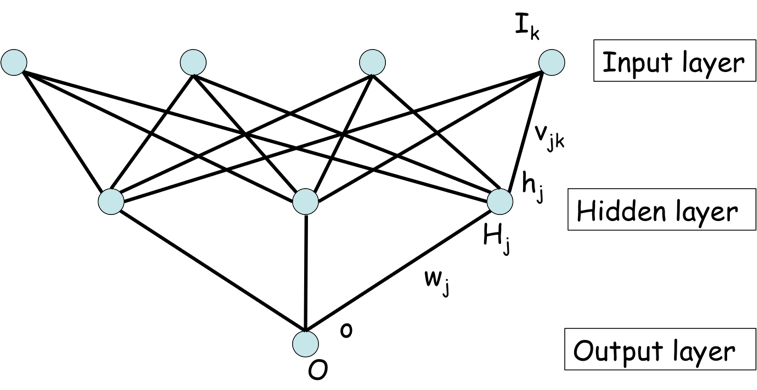 PEPTIDE         Pred Meas
     VPLTDLRIPS      0.00 0.03
  GWPYIGSRSQIIGRS    0.19 0.08
   ILVQAGEAETMTPSG   0.07 0.24
  HNWVNHAVPLAMKLI    0.77 0.59
  SSTVKLRQNEFGPAR    0.15 0.19
   NMLTHSINSLISDNL   0.17 0.02
 LSSKFNKFVSPKSVS     0.81 0.97
   GRWDEDGAKRIPVDV   0.39 0.45
   ACVKDLVSKYLADNE   0.58 0.57
  NLYIKSIQSLISDTQ    0.84 0.66
IYGLPWMTTQTSALS      1.00 0.93
QYDVIIQHPADMSWC      0.12 0.11
0.45
GRWDEDGAKRIPVDV
0.15
GRWDEDGAK
RIP
0.03
G
RWDEDGAKR
IPV
0.39
GR
WDEDGAKRI
PVD
0.05
GRW
DEDGAKRIP
VDV
Calculate prediction
error
Nielsen et al. BMC Bioinformatics 2009, 10:296
Binding motif of 14 HLA-DR molecules
Network ensembles
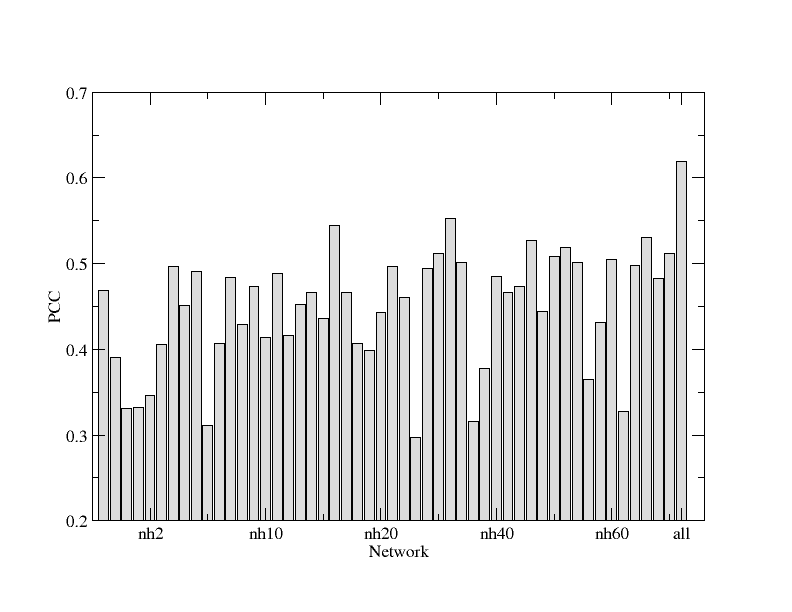 NNAlign Server
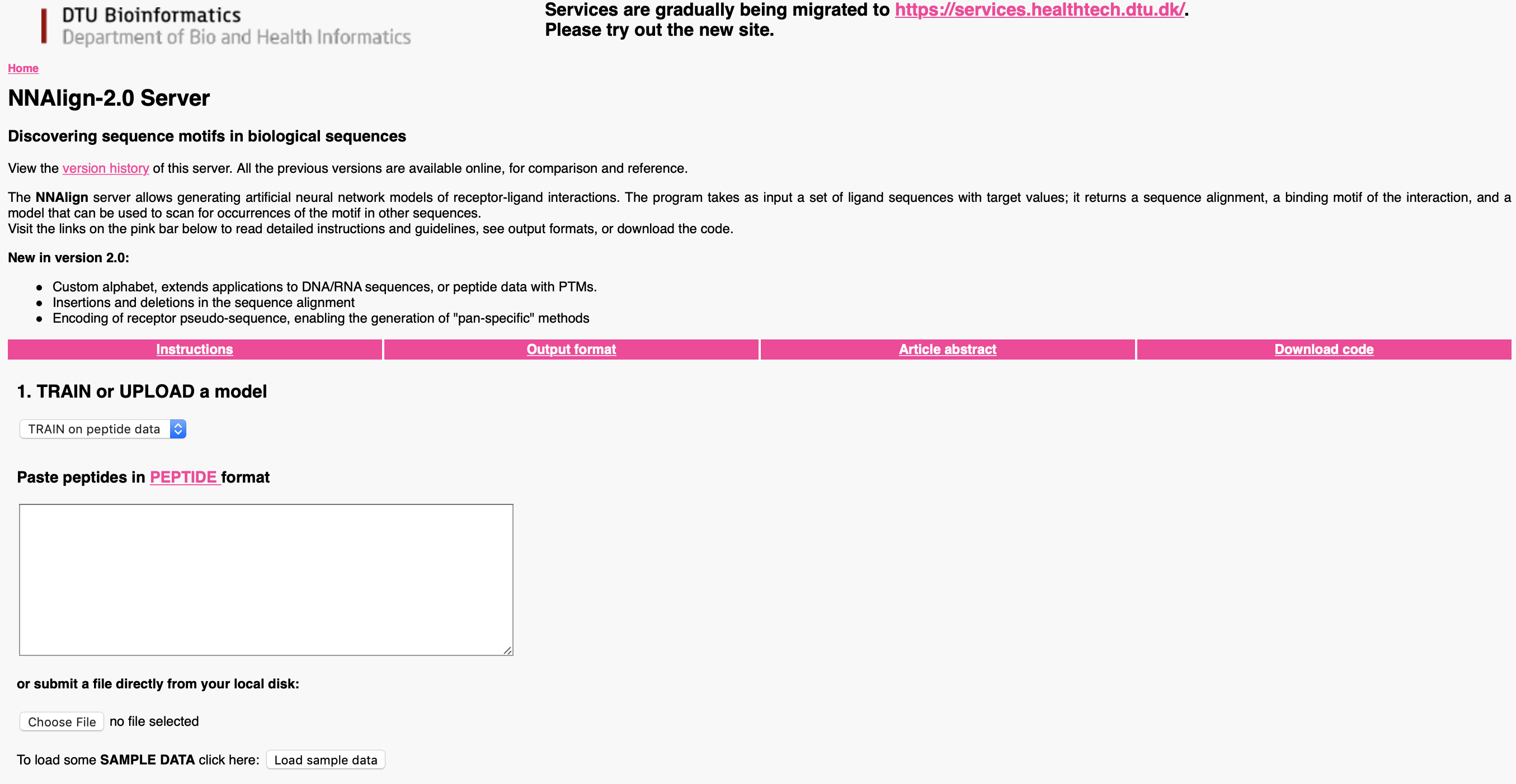 www.cbs.dtu.dk/services/NNAlign
NNAlign Server - Output (1)
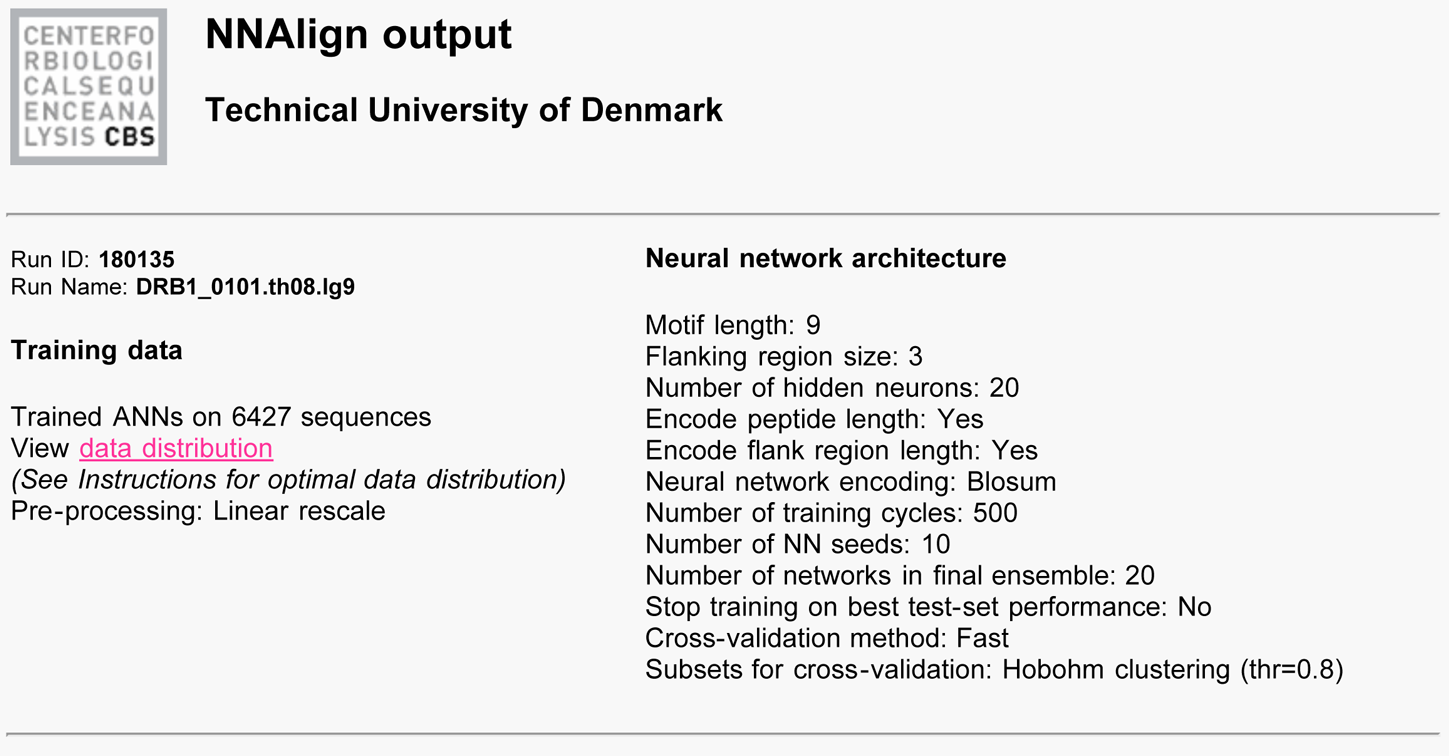 NNAlign Server - Output (2)
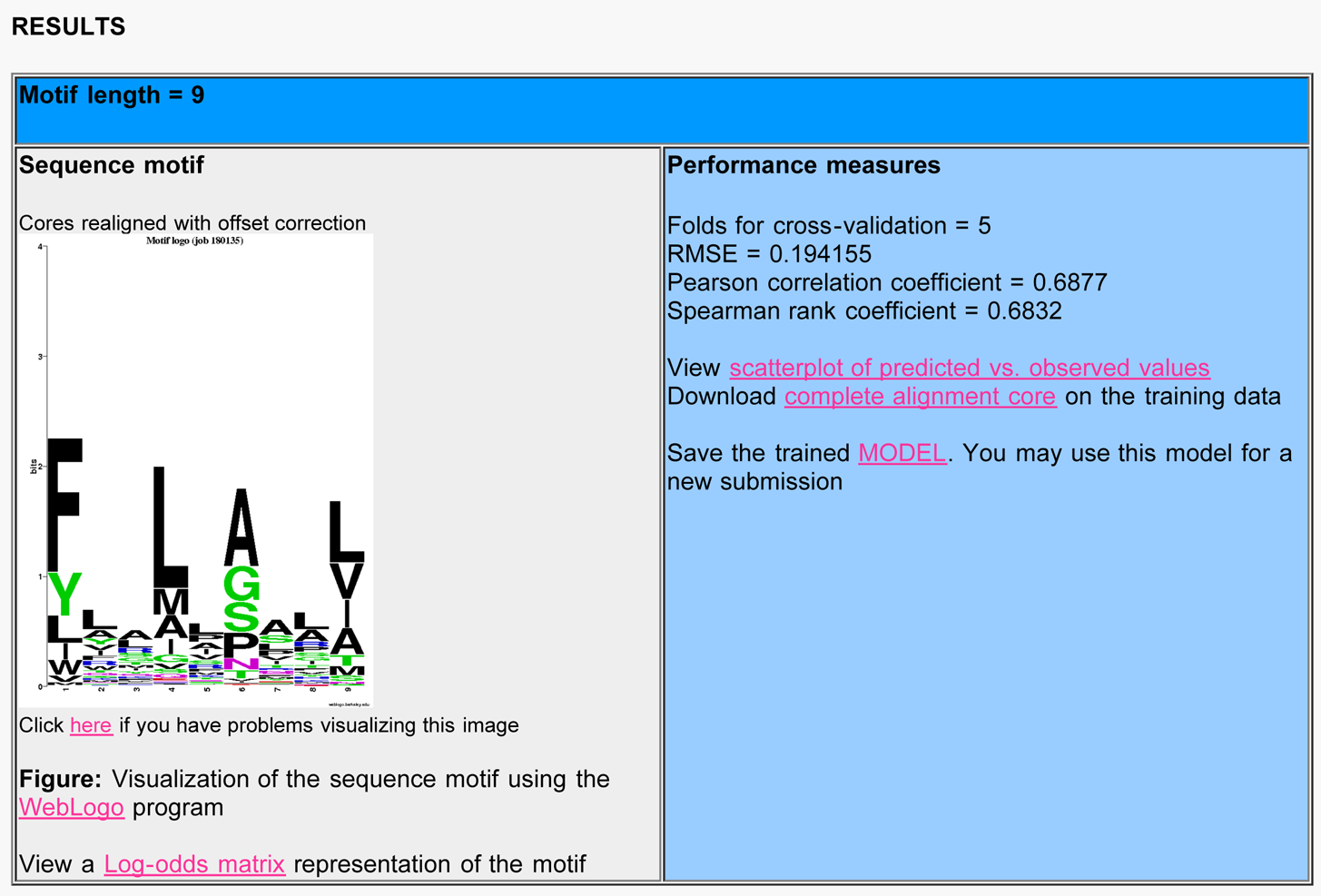 The first challenge - Moving beyond 9mers
Most MHC class I binding methods are trained on 9mer peptide binding data only
Close to 30% of binding data available have length <> 9
Reconciling multiple binding models –
	Peptide binding to MHC class I
BoLA-HD6
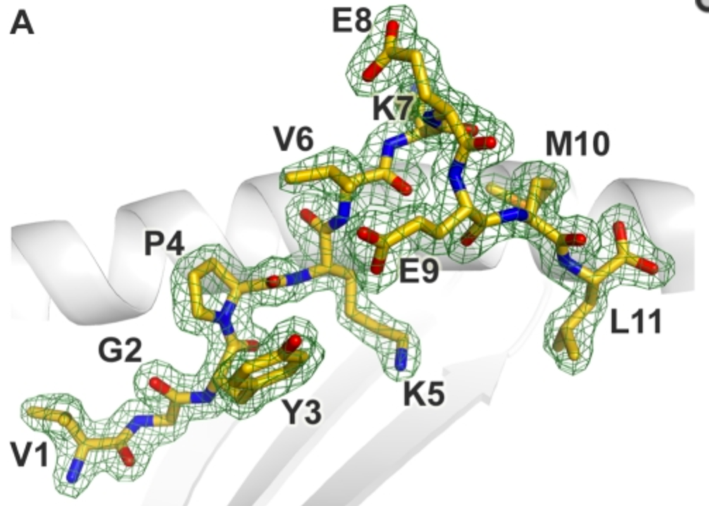 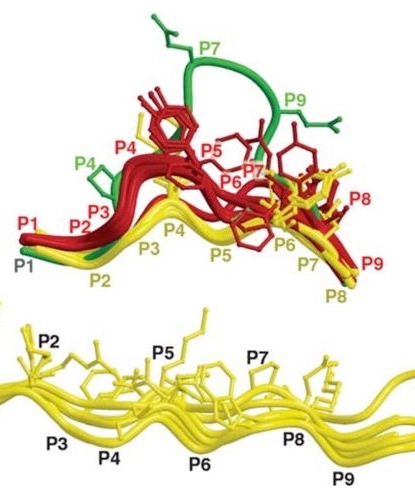 VGYPKVKEEML
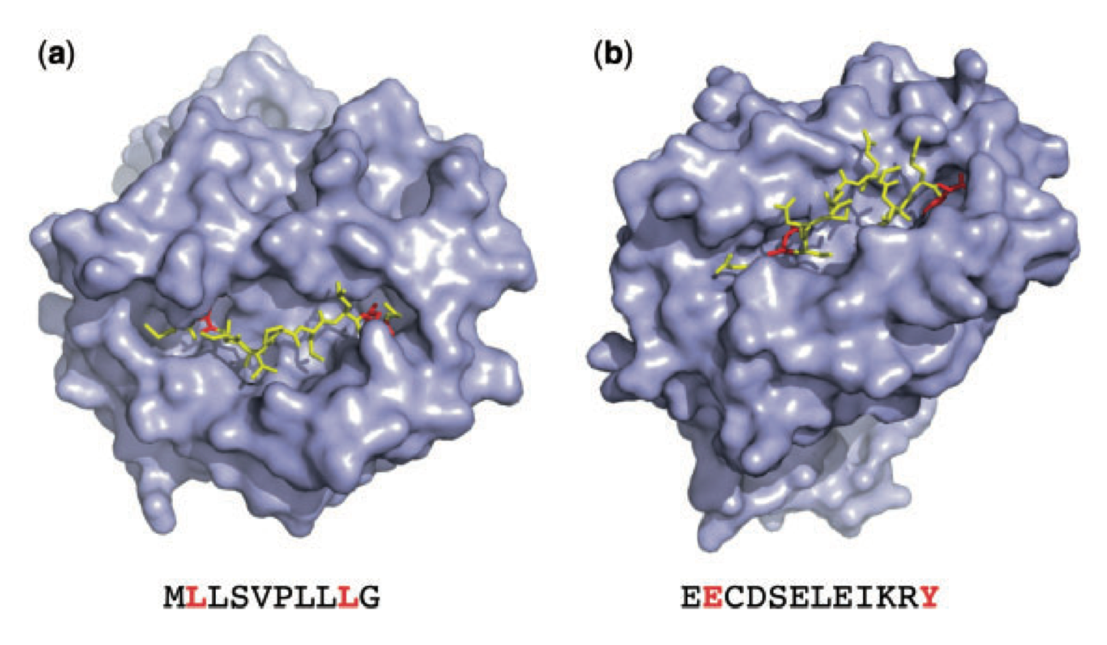 HLA-A*03:01

MLQGRGPLK	1.0nM	MLQGRGPLK
CAHHFWTK	169nM	CAHHFWT-K
TMRIYCSLFK	1.2nM	TMRYCSLFK
RMRGAHTNDVK	1.0nM	RMRGAHTNK
Different possible binding modes
11mer peptide
1
2
3
4
5
6
7
8
9
10
11
2
3
1
4
5
6
7
8
9
10
11
3
4
Bulging
1
2
5
6
7
8
9
10
11
9
10
All peptides become 9mers
1
2
3
4
5
6
7
8
11
1
2
3
4
5
6
7
8
9
10
11
Flanks
1
2
3
4
5
6
7
8
9
10
11
A “CNN like” model before the era of CNN’s
Update method to
Minimize prediction error
NNAlign-2.0
Predict binding affinity 
and core
PEPTIDE   Pred  Meas  9mer_Core
  AEMKTDAA 0.022 0.000 AEMK-TDAA 
  HHIWQNLL 0.029 0.000 HHI-WQNLL 
 APLAHRLGM 0.065 0.085 APLAHRLGM 
 GGFTFKRTK 0.385 0.547 GGFTFKRTK 
 LPTWLGAAI 0.029 0.085 LPTWLGAAI 
 DILGVLTIK 0.376 0.351 DILGVLTIK 
 DIVNNFITK 0.430 0.361 DIVNNFITK 
 RRRKGWIPL 0.058 0.213 RRRKGWIPL 
 SLSEPWRDF 0.078 0.085 SLSEPWRDF 
 RELVRKTRF 0.028 0.085 RELVRKTRF 
 IISDMYDPR 0.412 0.556 IISDMYDPR 
LQAGFFLLTR 0.443 0.394 LQAGFFLLR
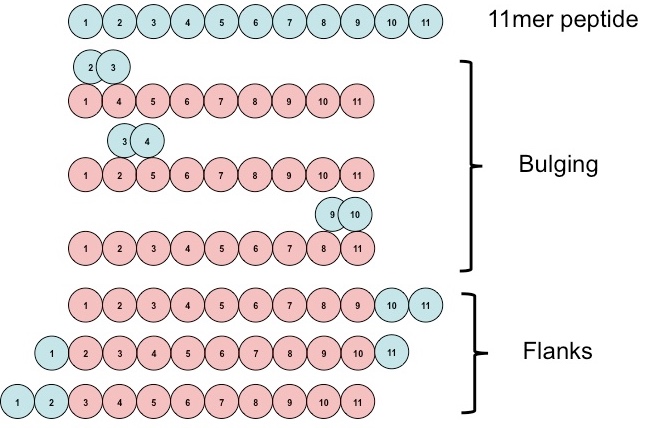 0.45
0.15
0.03
0.39
0.05
0.05
Calculate prediction
error
Andreatta, Nielsen, Bioinformatics 2016
Nielsen, Andreatta, Genome Medicine, 2016
Nielsen M, Andreatta M., NAR 2017
Interpreting (and benefitting from) MS eluted ligand data sets
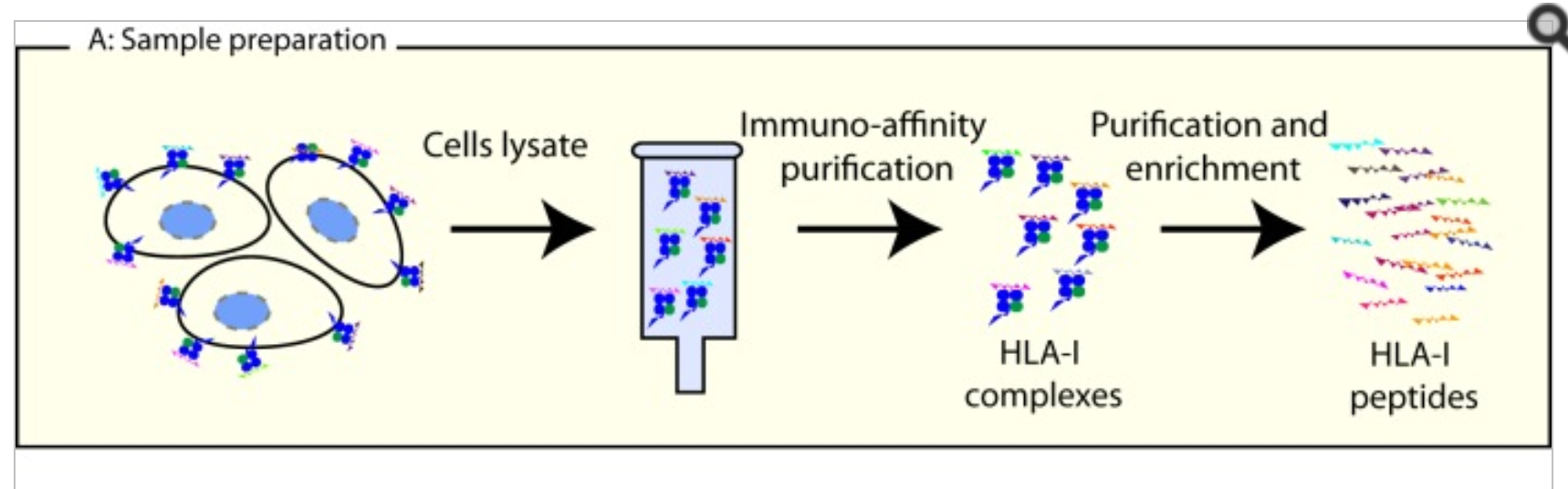 Michal Bassani-Sternberg et. al, MCP, 2015
In silico analysis
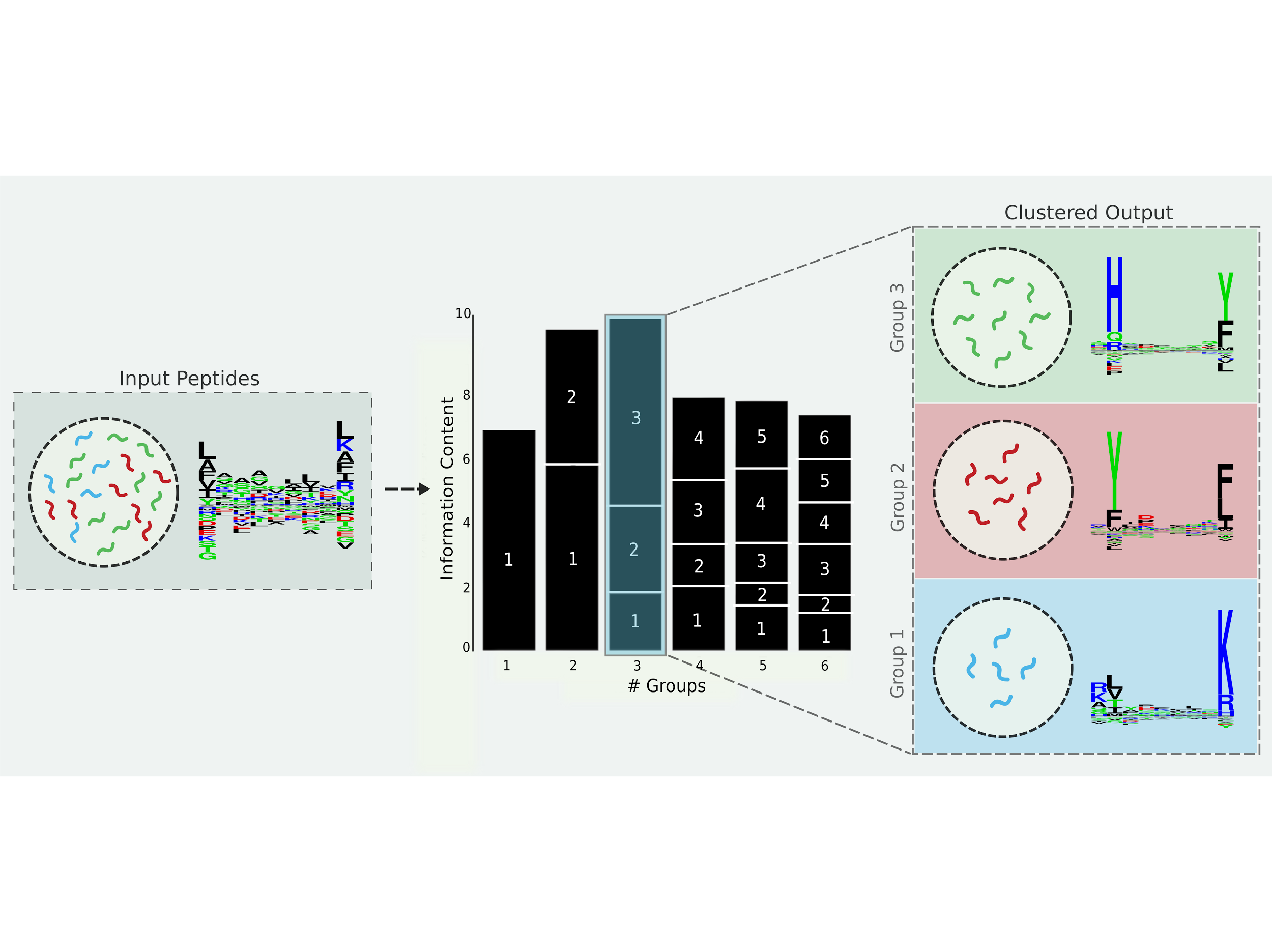 How to train on mixed data types (benefiting from MS ligand data)?
MS Ligand + MHC sequence
Neural network model
 
We expand the NNalign approach by adding a second output neuron

Training is performed on both data simultaneously

Resulting model is able to predict binding affinity value and probability of peptide being an eluted ligand
BA Peptide  + MHC sequence
Input layer
Shared weights between both data types
Hidden layer
Output layer
Binding affinity
Ligand
185,985 data points covering 153 MHC-I molecules
84,717 data points covering 55 HLA-I molecules
V. Jurtz et al. J Immunol. 2017
Learning from raw MS data – NNAlign_MA
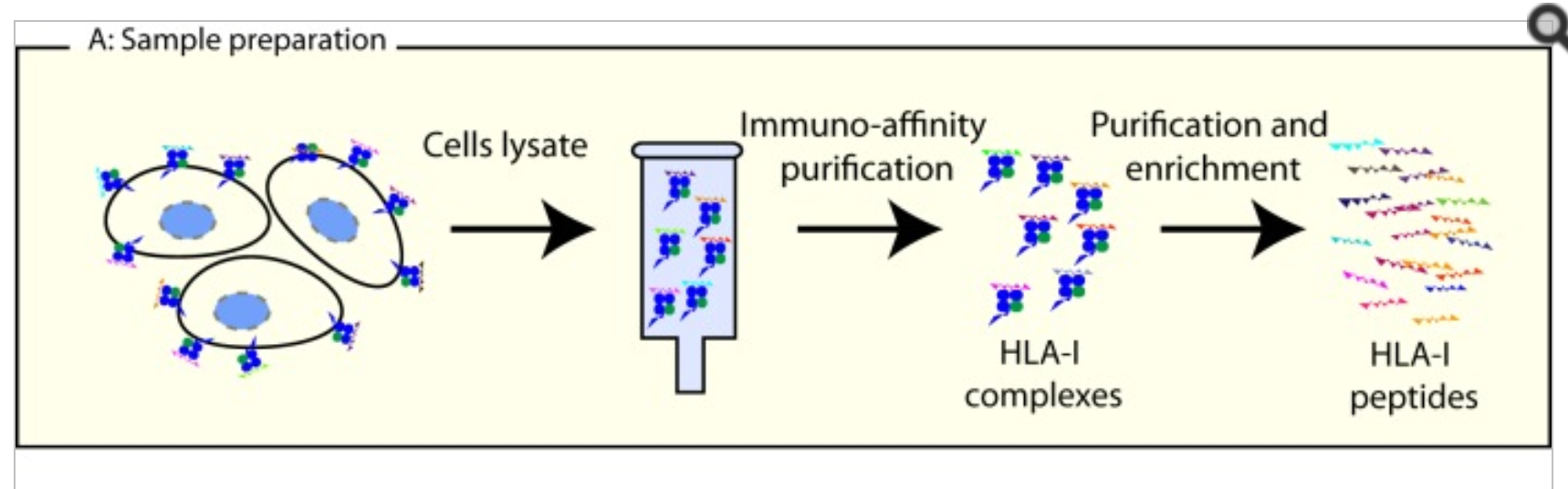 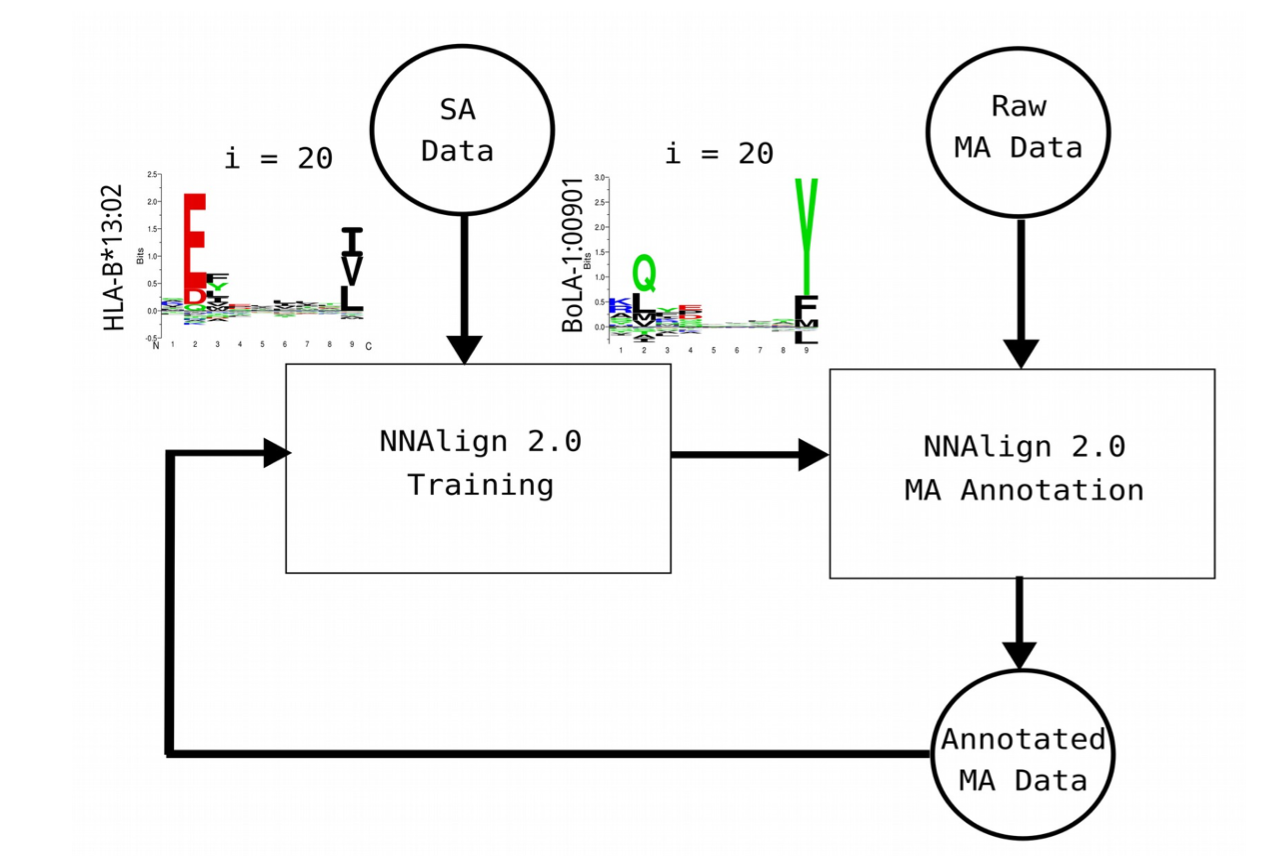 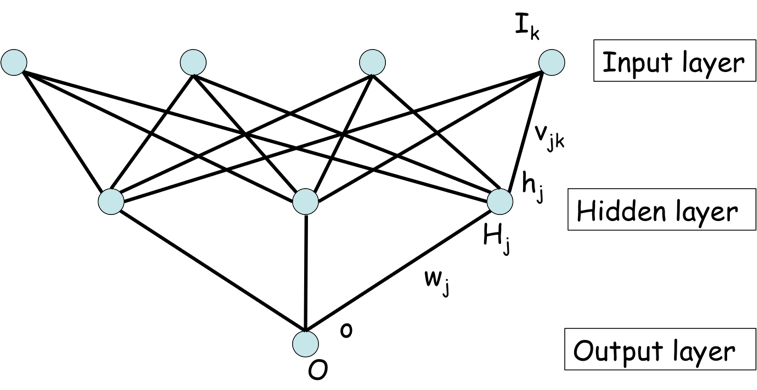 Alvarez et al., 2019
Learning from raw MS data – NNAlign_MA
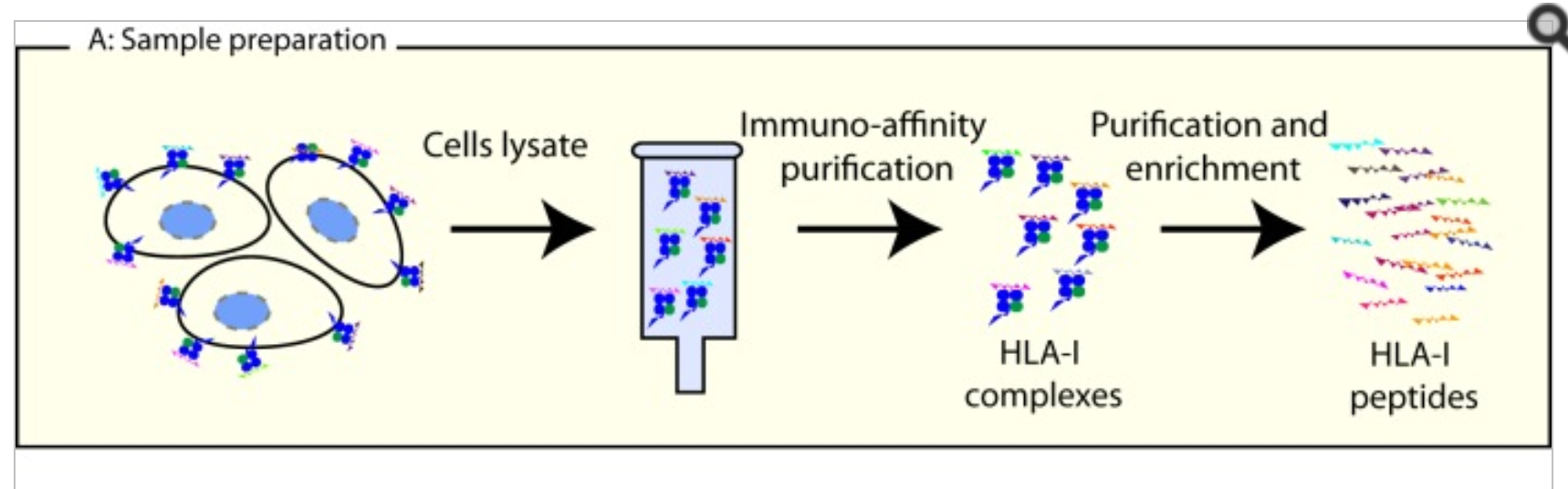 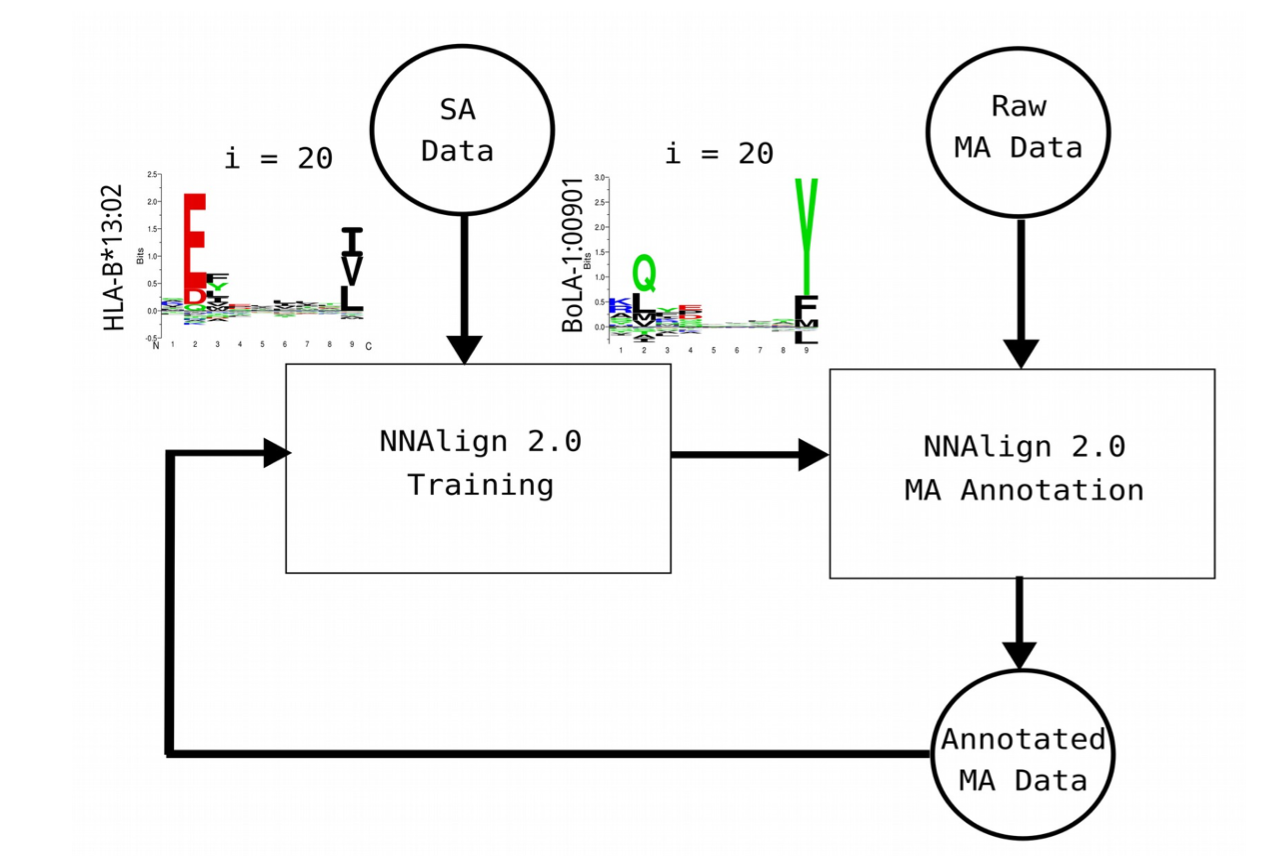 Alvarez et al., 2019
Learning from raw MS data – NNAlign_MA
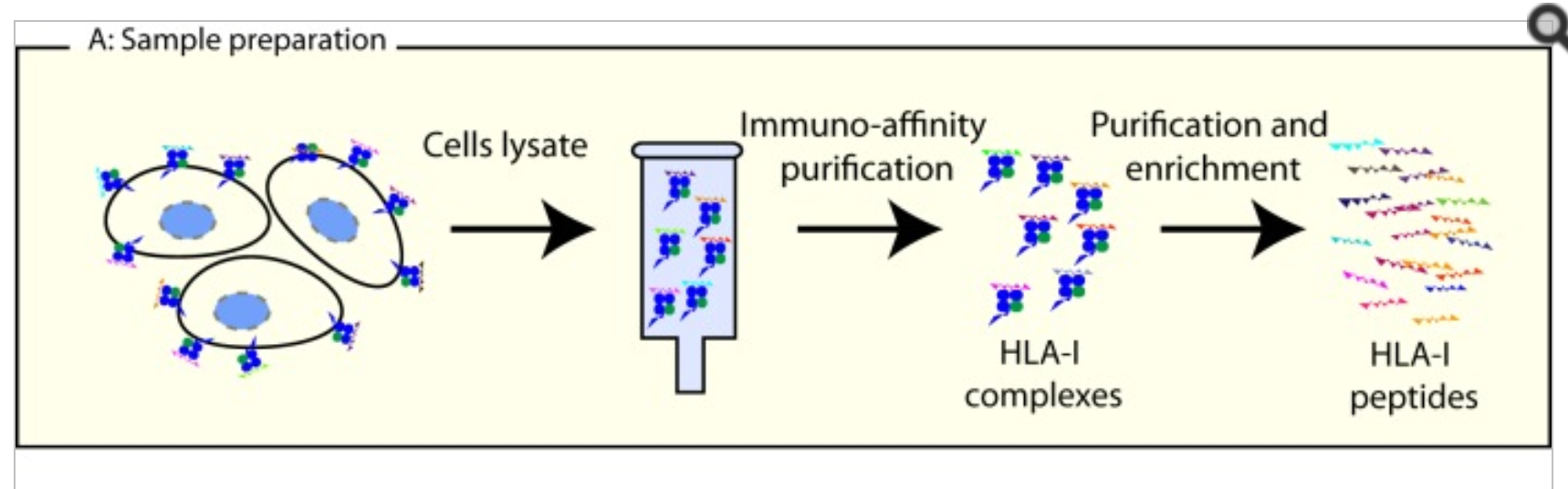 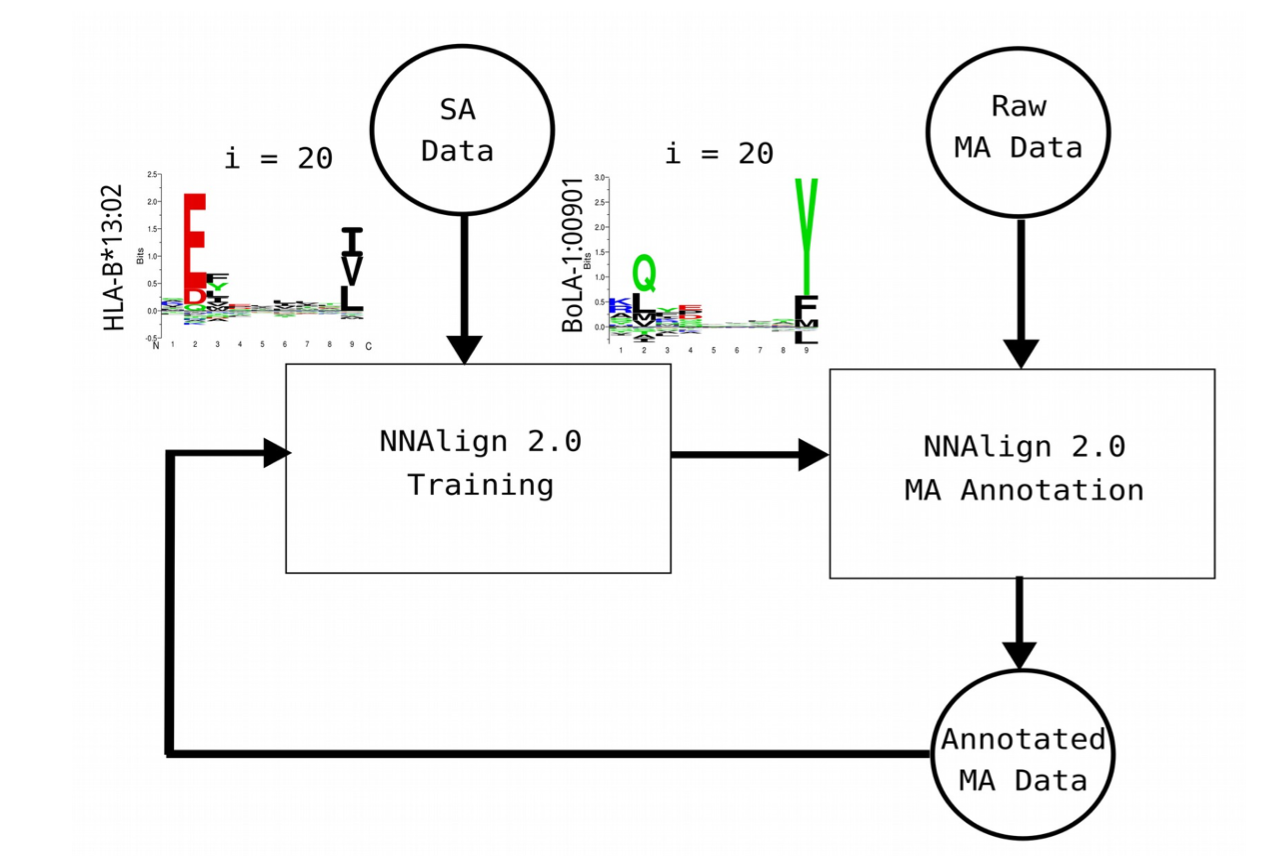 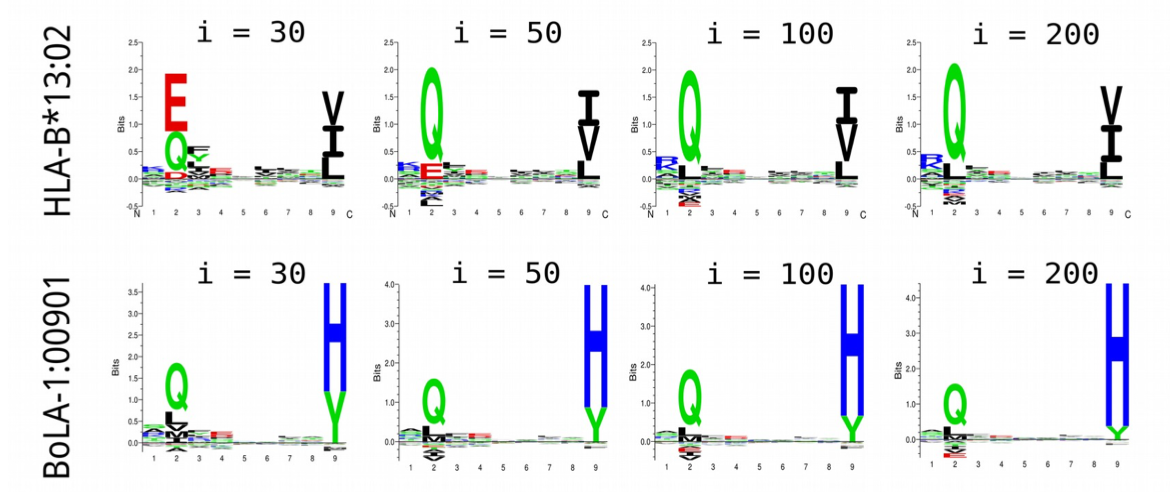 Alvarez et al., 2019
NNAlign_MA
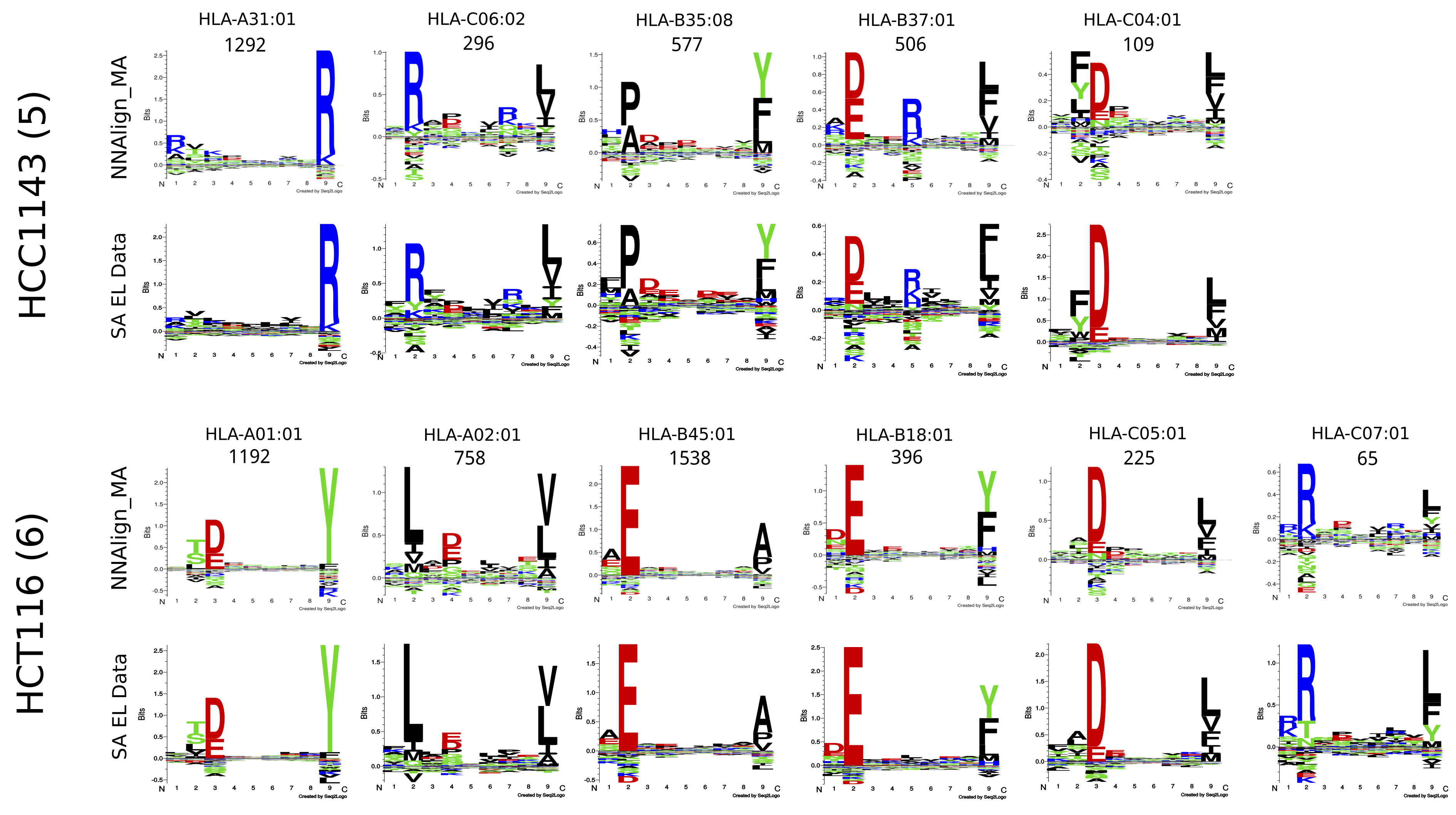 Alvarez et al., 2019
Conclusions and perfectives
Receptor ligand systems are effectively characterized using swallow ANN combined with biological intuition
Knowing how to program a simple FFNN allows you to modify the implementation to integrate mixed data types and to reconcile different peptide binding modes
You might not always have to go Deep :=)